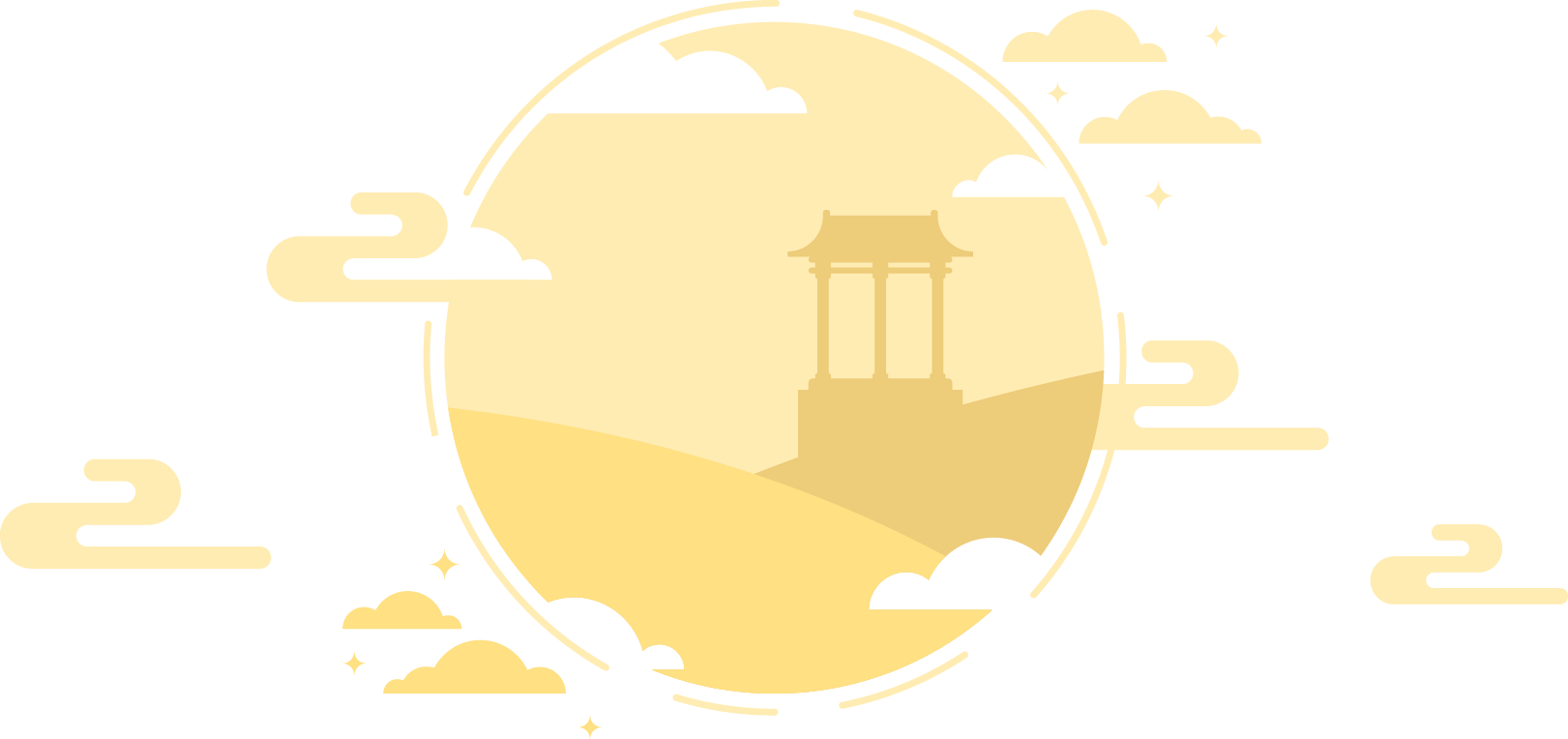 中
秋
Mid Autumn
1
请在这里输入您的文字内容请在这里输入您的文字内容
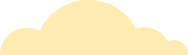 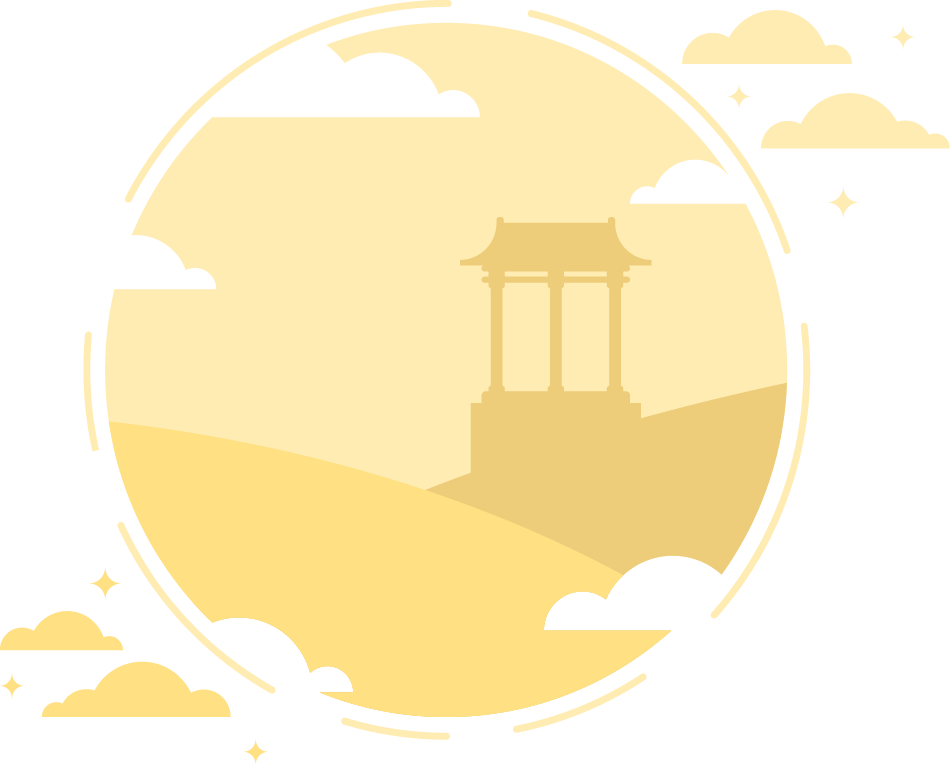 2
请在这里输入您的文字内容请在这里输入您的文字内容
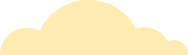 目录
3
请在这里输入您的文字内容请在这里输入您的文字内容
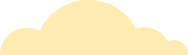 4
请在这里输入您的文字内容请在这里输入您的文字内容
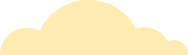 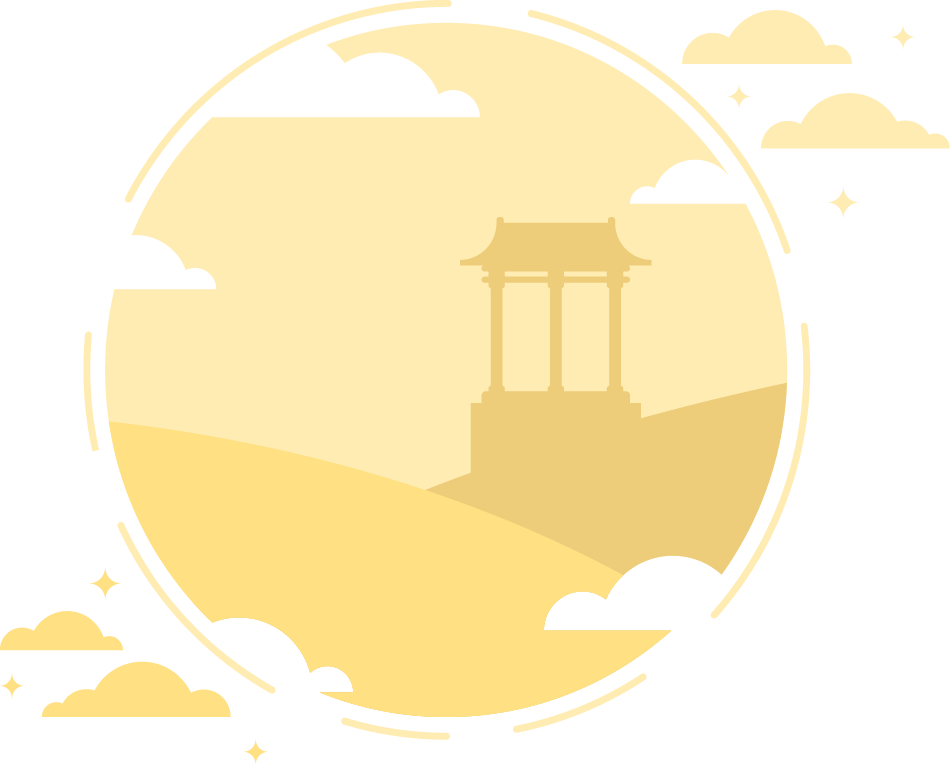 第一章
您的小标题
请在这里输入您的文字内容请在这里输入您的文字内容
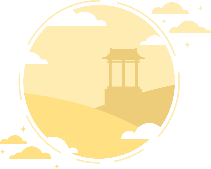 请在这里输入您的标题文字
您的小标题
您的小标题
您的小标题
请在这里输入您的文字内容
请在这里输入您的文字内容
请在这里输入您的文字内容
step03
step01
step02
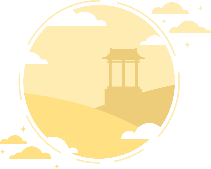 请在这里输入您的标题文字
请在这里输入您的文字内容
请在这里输入您的文字内容
请在这里输入您的文字内容
请在这里输入您的文字内容
您的小标题
您的小标题
您的小标题
您的小标题
请在这里输入您的文字内容
请在这里输入您的文字内容
请在这里输入您的文字内容
请在这里输入您的文字内容
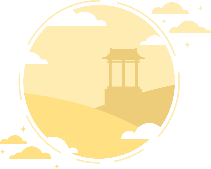 请在这里输入您的标题文字
25%
请在这里输入您的文字内容请在这里输入您的文字内容
45%
请在这里输入您的文字内容请在这里输入您的文字内容
65%
请在这里输入您的文字内容请在这里输入您的文字内容
85%
请在这里输入您的文字内容请在这里输入您的文字内容
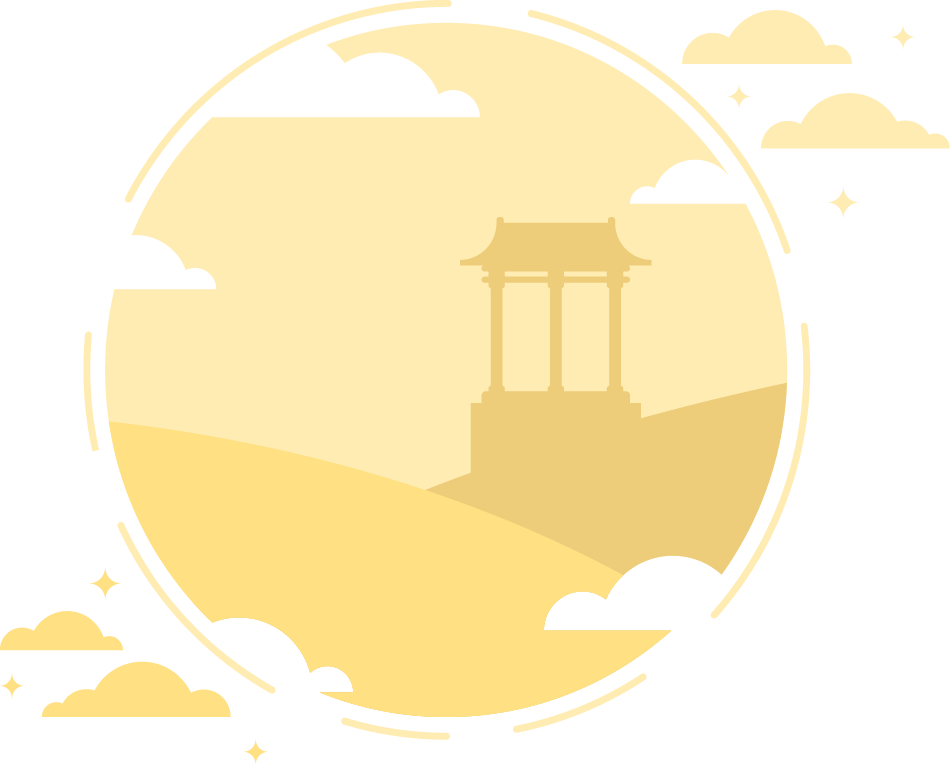 第二章
您的小标题
请在这里输入您的文字内容请在这里输入您的文字内容
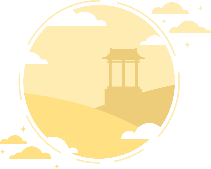 请在这里输入您的标题文字
请在这里输入您的文字内容请在这里输入您的文字内容
请在这里输入您的文字内容请在这里输入您的文字内容
请在这里输入您的文字内容请在这里输入您的文字内容
请在这里输入您的文字内容请在这里输入您的文字内容
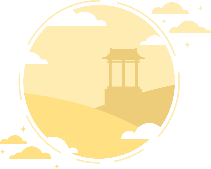 请在这里输入您的标题文字
您的小标题内容
2016年9月
2017年5月
内容
1
2
3
请在这里输入您的文字内容请在这里输入您的文字内容
请在这里输入您的文字内容请在这里输入您的文字内容
请在这里输入您的文字内容请在这里输入您的文字内容
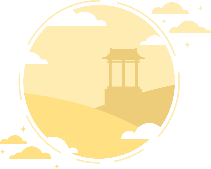 请在这里输入您的标题文字
请在这里输入您的文字内容
您的小标题
请在这里输入您的文字内容请在这里输入您的文字内容
请在这里输入您的文字内容
请在这里输入您的文字内容
请在这里输入您的内容
请在这里输入您的文字内容
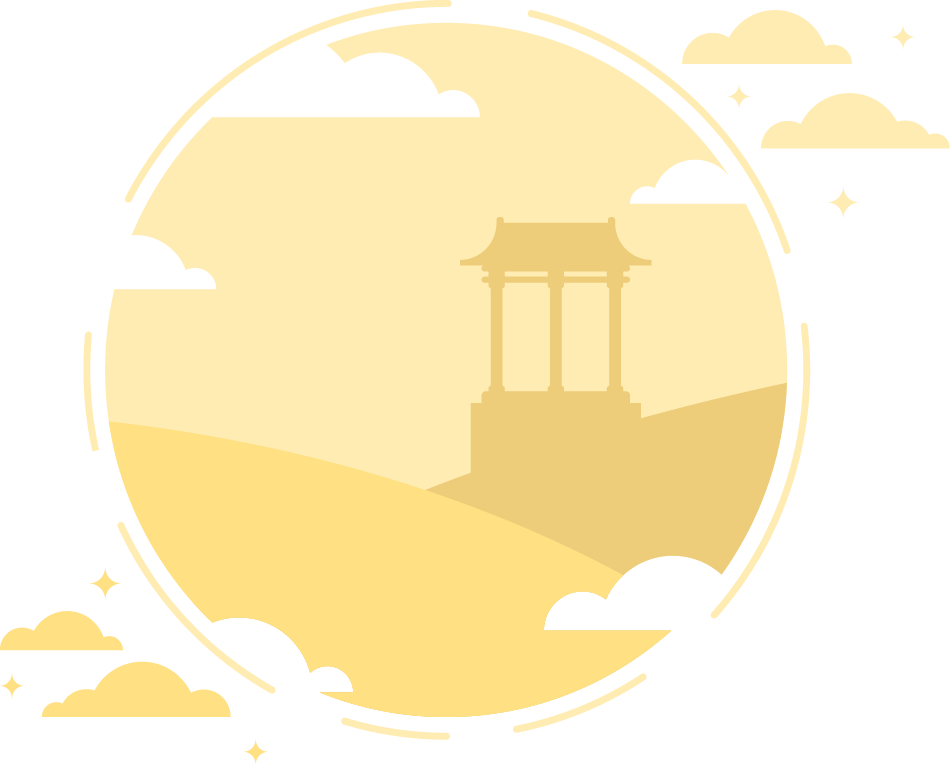 第三章
您的小标题
请在这里输入您的文字内容请在这里输入您的文字内容
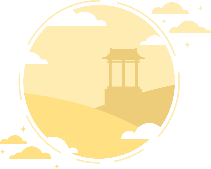 请在这里输入您的标题文字
请在这里输入您的文字内容
请在这里输入您的文字内容
请在这里输入您的文字内容
请在这里输入您的文字内容请在这里输入您的文字内容请在这里输入您的文字内容请在这里输入您的文字内容请在这里输入您的文字内容请在这里输入您的文字内容
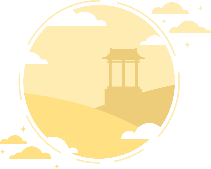 请在这里输入您的标题文字
您的小标题内容
您的小标题内容
您的小标题内容
您的小标题内容
您的小标题内容
您的小标题内容
请在这里输入您的文字内容
请在这里输入您的文字内容
请在这里输入您的文字内容
请在这里输入您的文字内容
请在这里输入您的文字内容
请在这里输入您的文字内容
请在这里输入您的文字内容请在这里输入您的文字内容请在这里输入您的文字内容请在这里输入您的文字内容请在这里输入您的文字内容请在这里输入您的文字内容
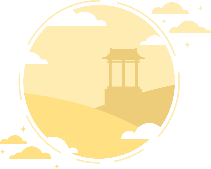 请在这里输入您的标题文字
请在这里输入您的文字内容请在这里输入您的文字内容
请在这里输入您的文字内容请在这里输入您的文字内容请在这里输入您的文字内容请在这里输入您的文字内容请在这里输入您的文字内容请在这里输入您的文字内容
文字
内容
文字
内容
请在这里输入您的文字内容
请在这里输入您的文字内容
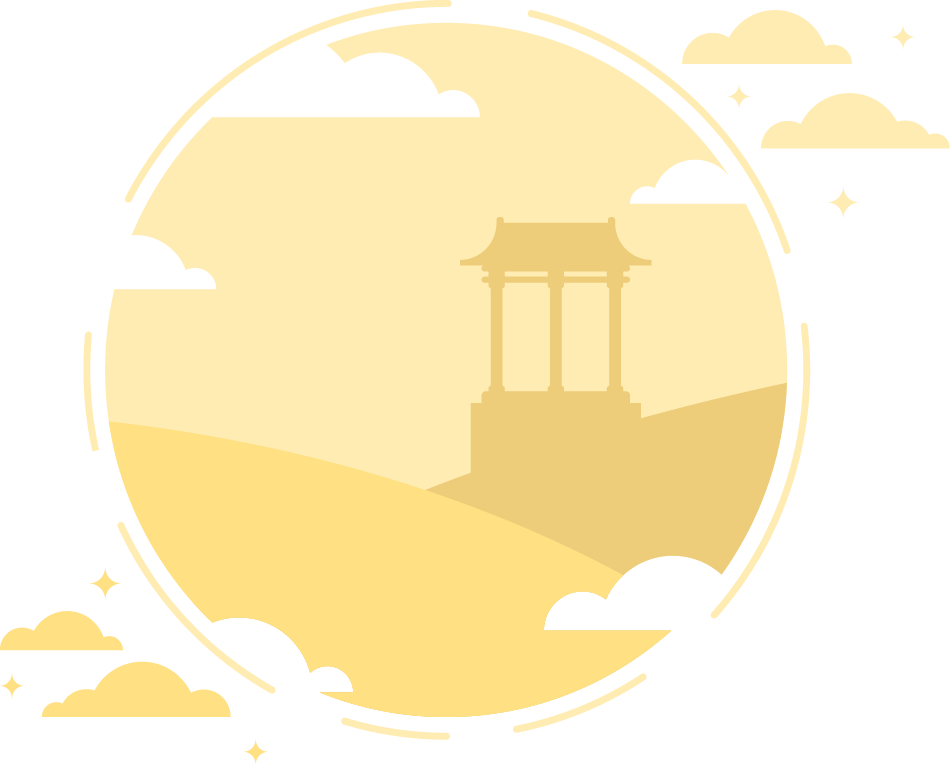 第四章
您的小标题
请在这里输入您的文字内容请在这里输入您的文字内容
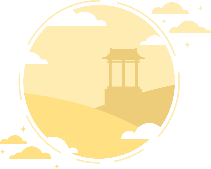 请在这里输入您的标题文字
请在这里输入您的文字内容您的文字内容
请在这里输入您的文字内容
请在这里输入您的文字内容
请在这里输入您的文字内容
请在这里输入您的文字内容
3月
4月
5月
6月
7月
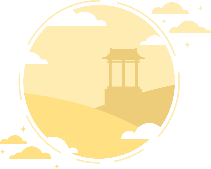 请在这里输入您的标题文字
您的小标题内容
请在这里输入您的文字内容请在这里输入您的文字内容请在这里输入您的文字内容请在这里输入您的文字内容请在这里输入您的文字内容请在这里输入您的文字内容
请在这里输入您的文字内容请在这里输入您的文字内容
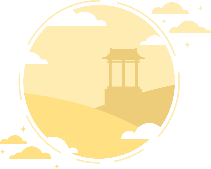 请在这里输入您的标题文字
2016
2017
11
12
1
2
3
4
5
6
7
8
9
10
11
12
文字
文字
文字
文字
文字
文字内容
文字内容
文字内容
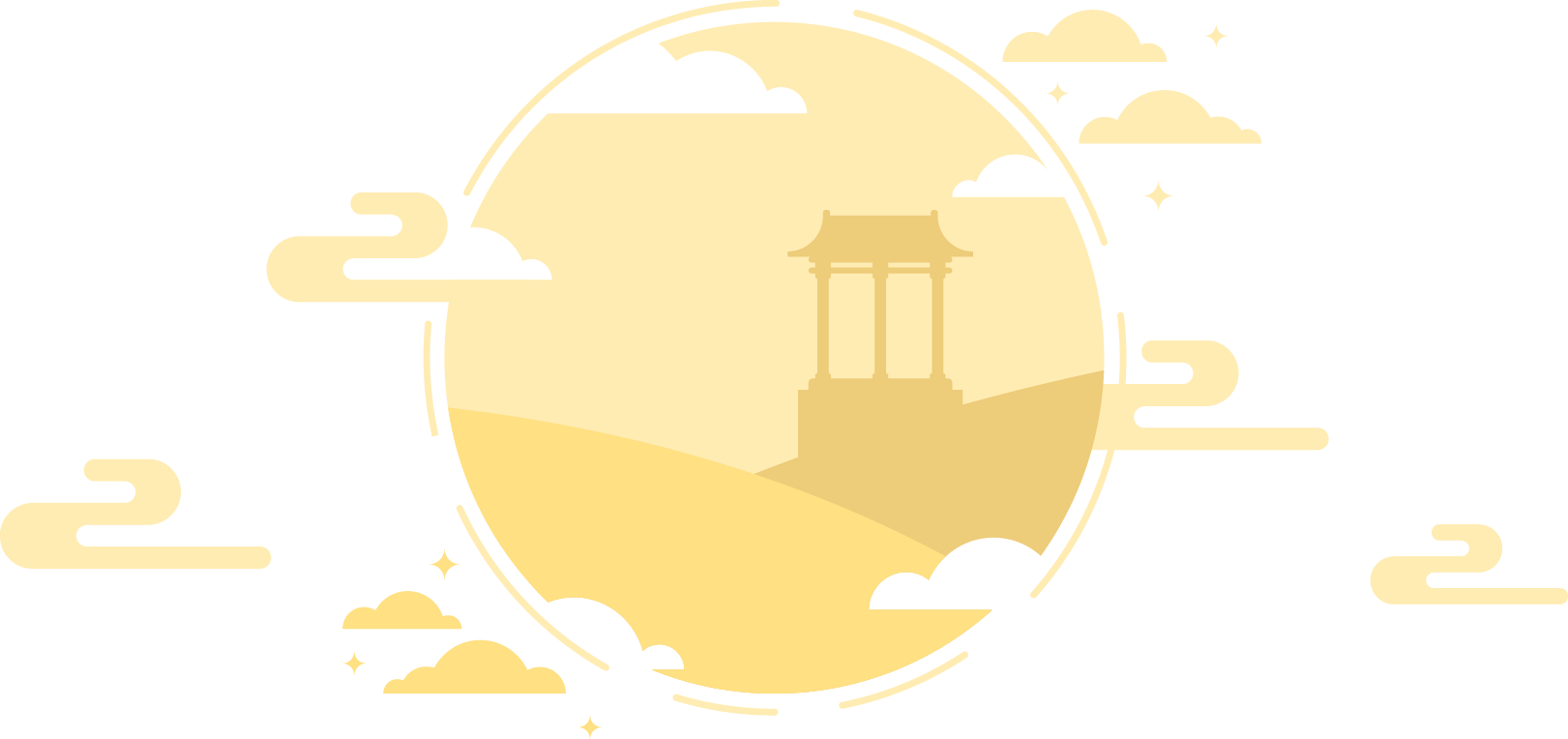 End
谢谢观赏！